KARTKI ŚWIĄTECZNE
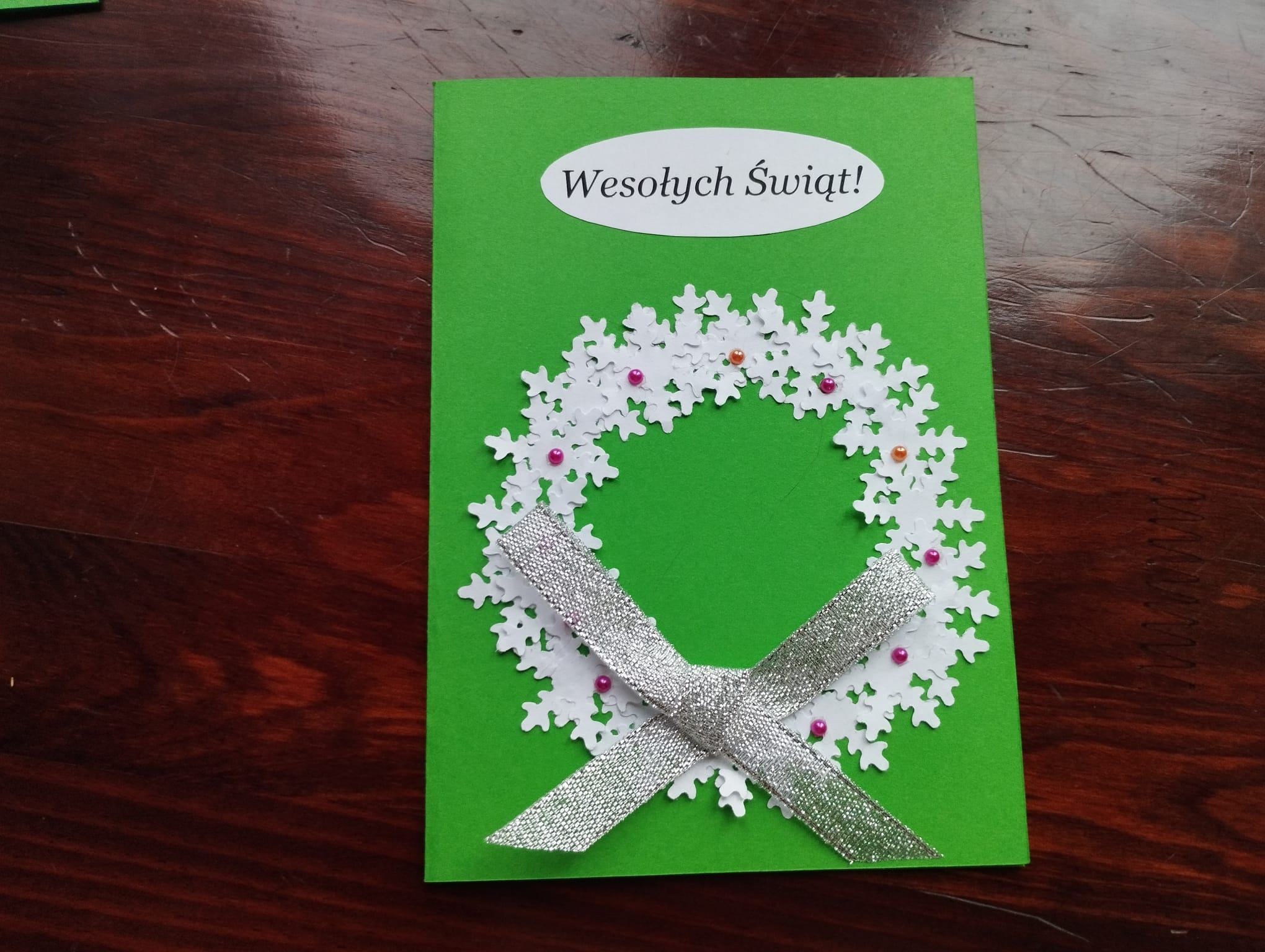 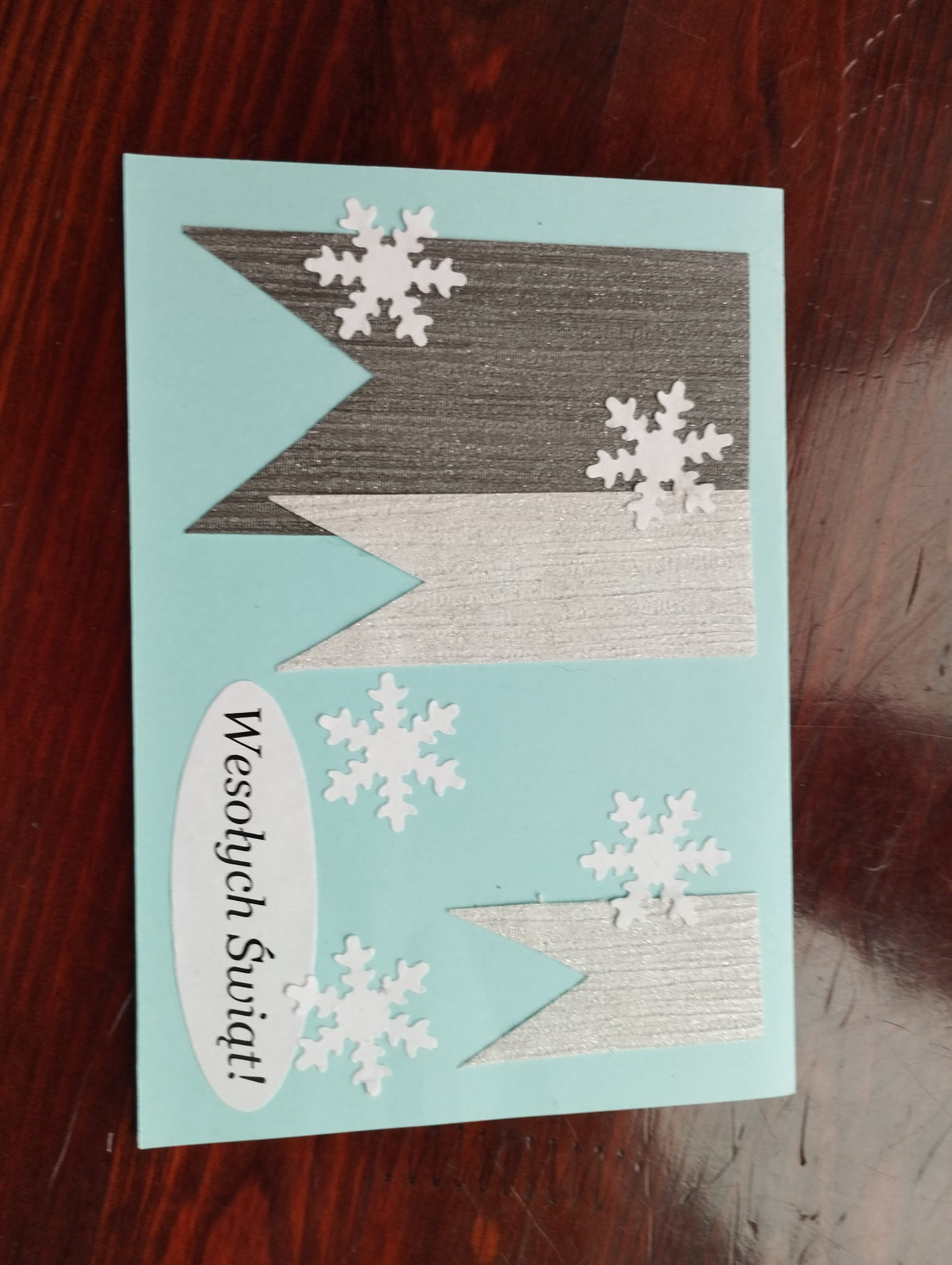 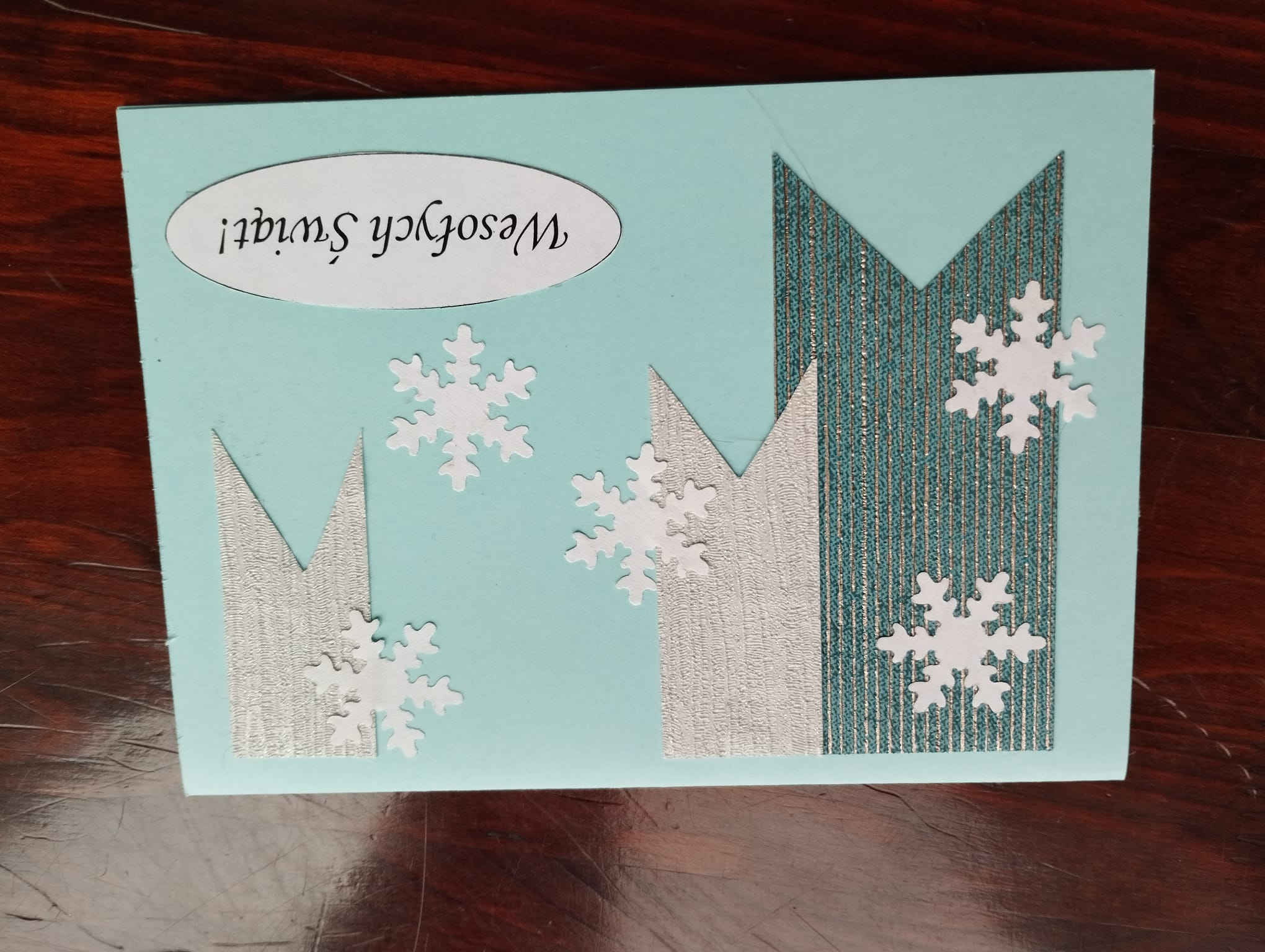 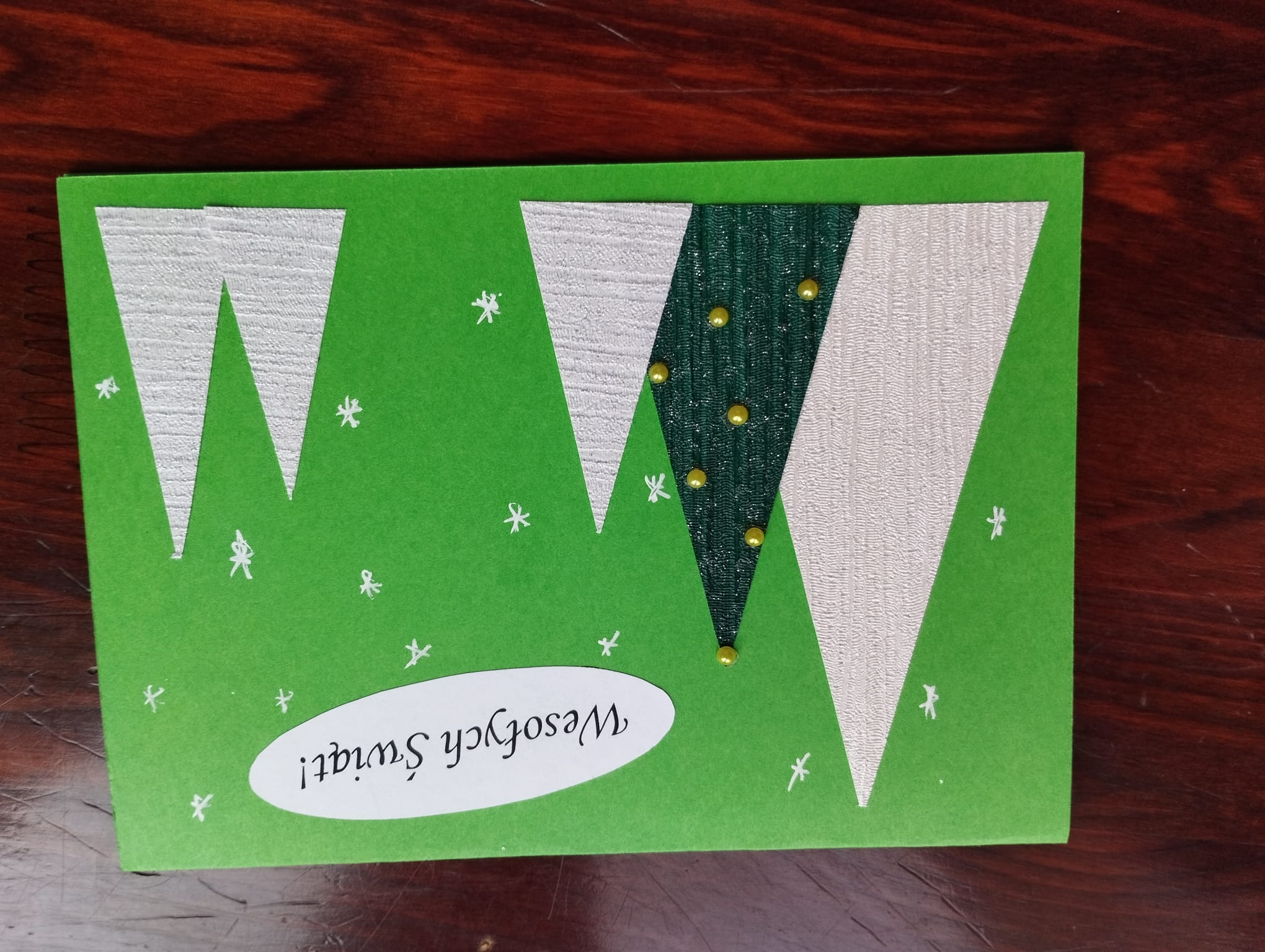 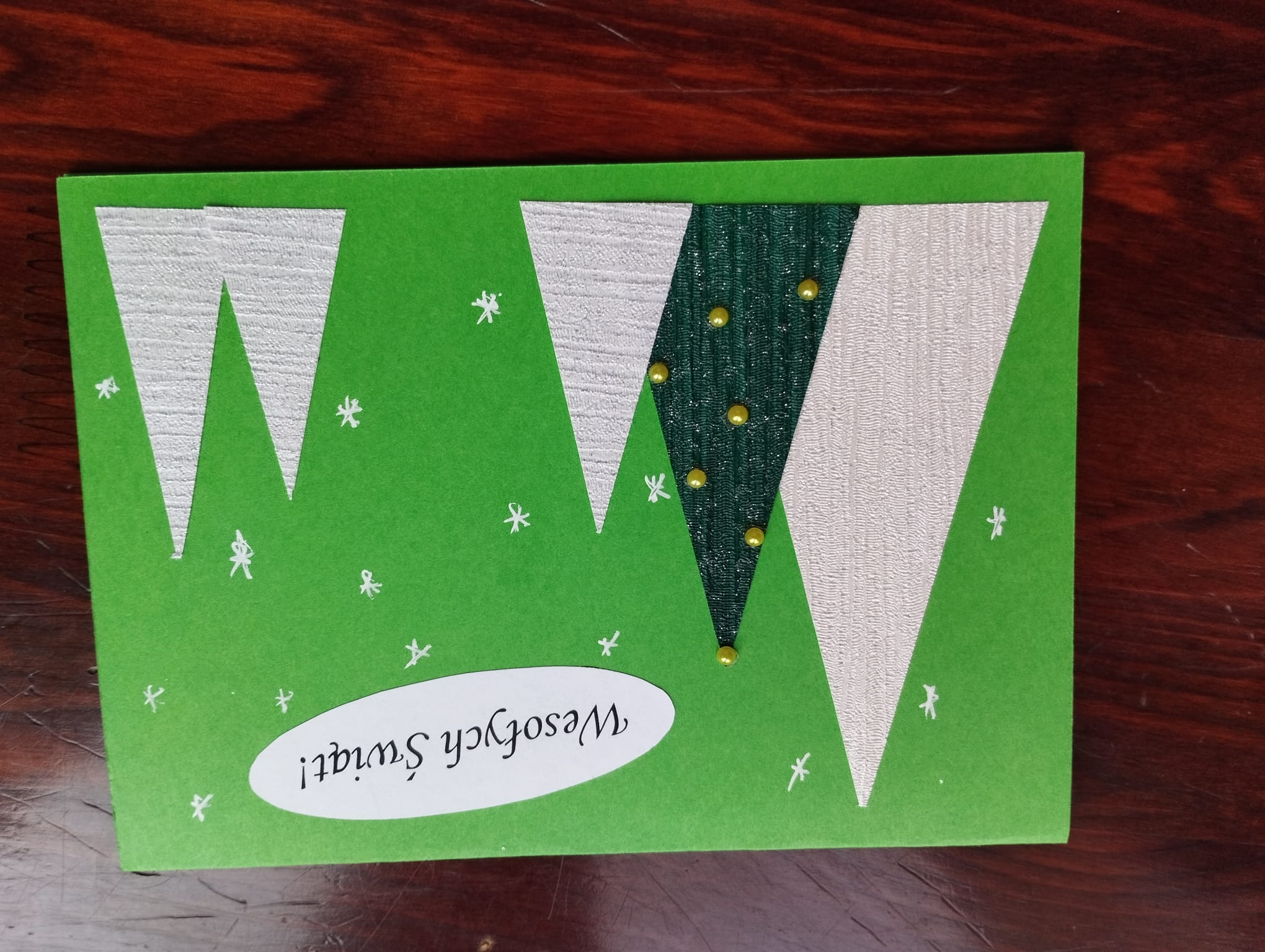 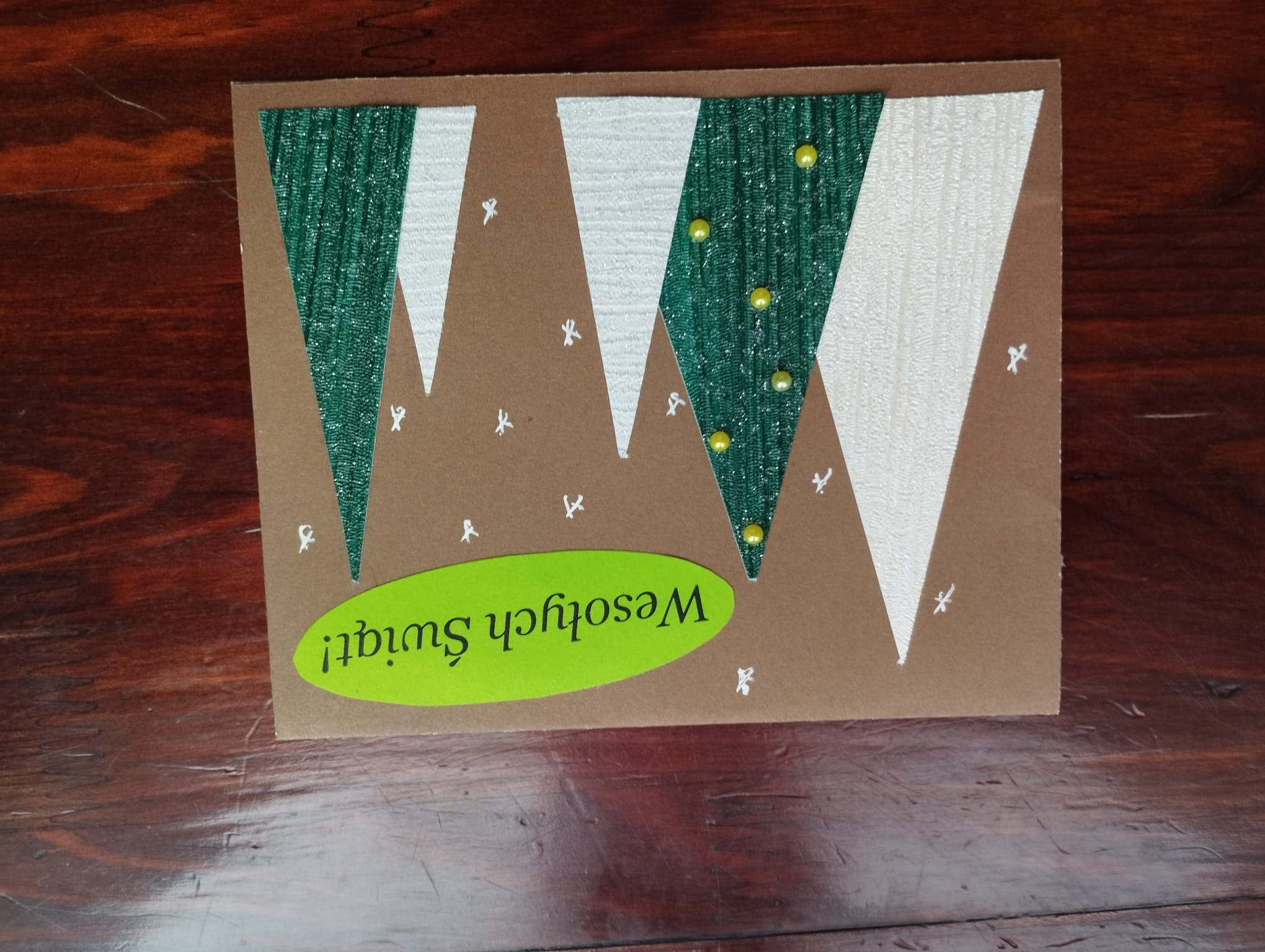 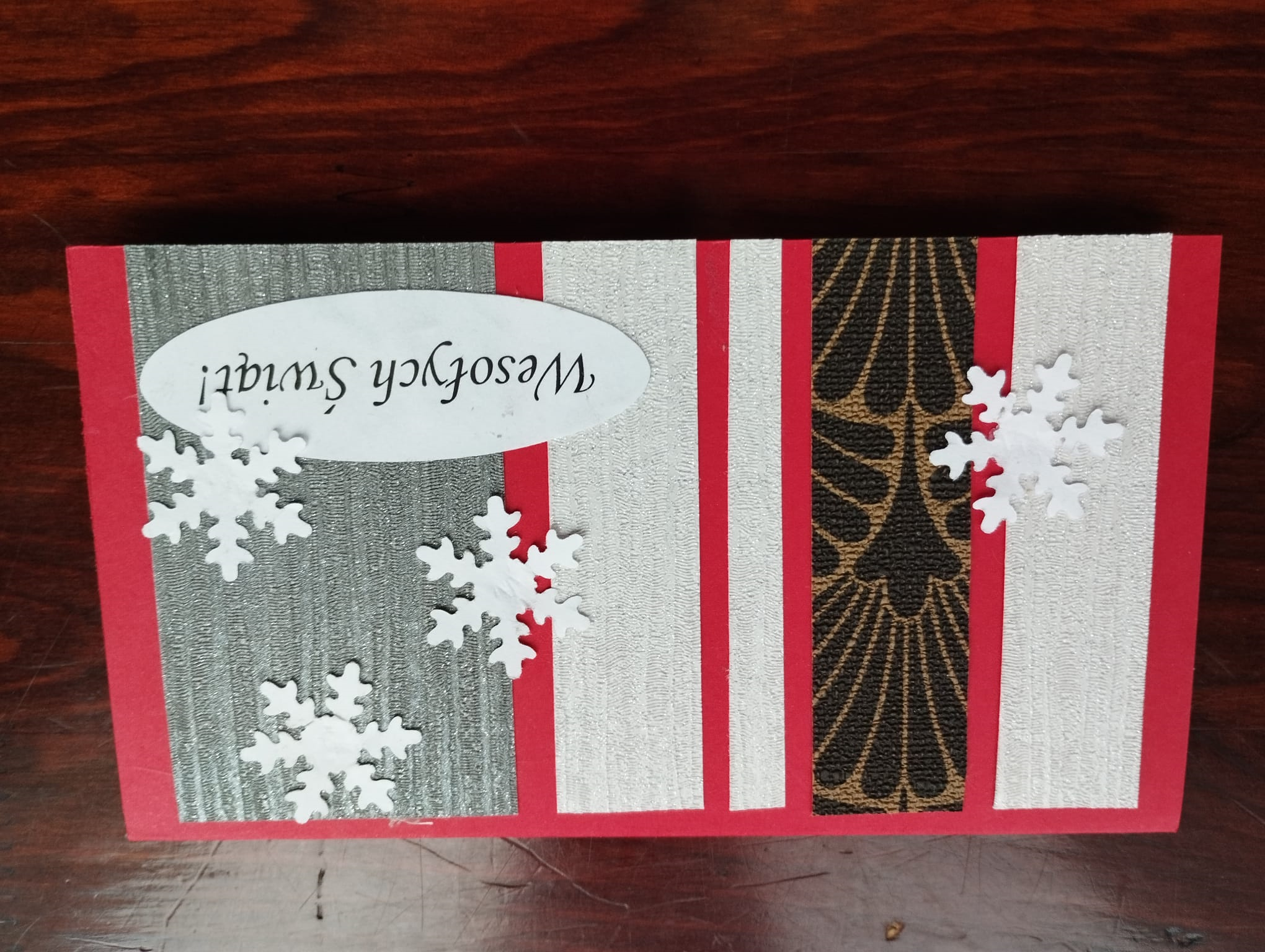